Pop’em Drop’em Robots
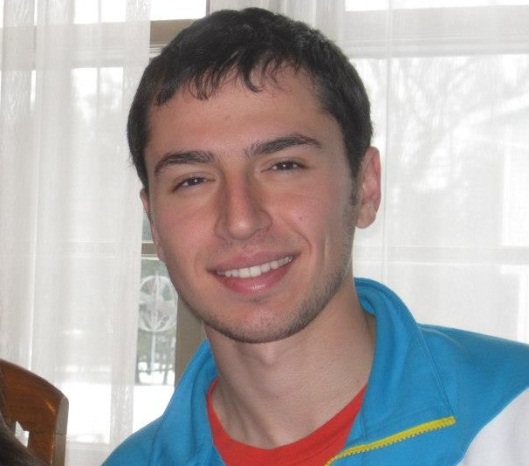 Duncan Swartz
TCSP #5 - Preliminary PCB Layout
Abstract
Electronic version of “Rock’em Sock’em Robots”

Two players control movements of one of two punching robots via a Microsoft Kinect

Player punches and dodges translated into robot movements
Hits recorded through depletion of a health bar

Selectable battle music with light effects, potential single-player mode vs. computer
Prelim. PCB Overview
6” x 6”
board
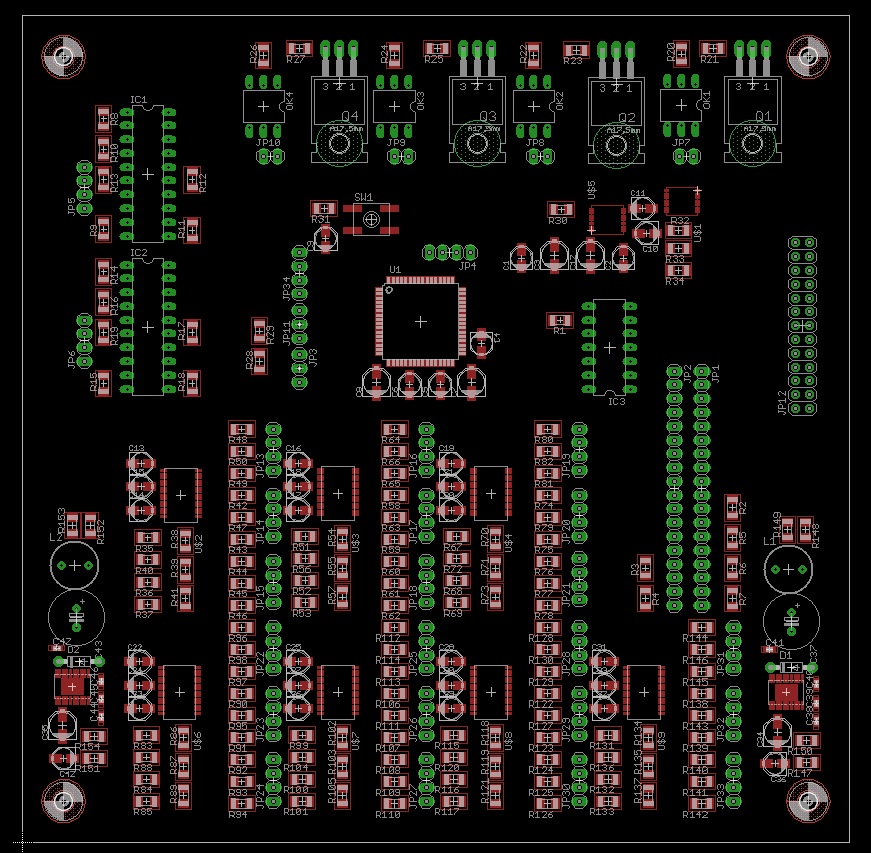 Analog
Digital
DC-DC
(5V)
DC-DC
(3.3V)
PCB subset: Digital
Atmel AT32UC3C2128C – 5V

LED drivers – 5V

Header to Raspberry PI – externally powered

Shift register and 
headers to 2 LCD’s – 5V

Level translators – 5V
PCB subset: Analog
Stepper motor controllers and headers to motors – 5V

NPN power transistors, optical isolators, and headers to solenoids – 12V (from power supply)
Thoughts while designing
Keeping decoupling capacitors as close to IC pins as possible:
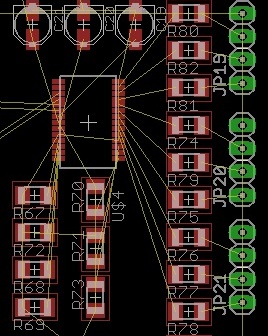 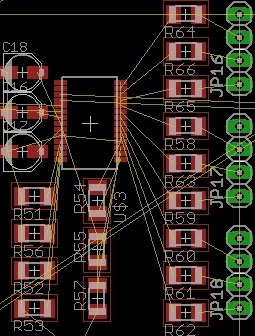 Before:
After:
Thoughts while designing
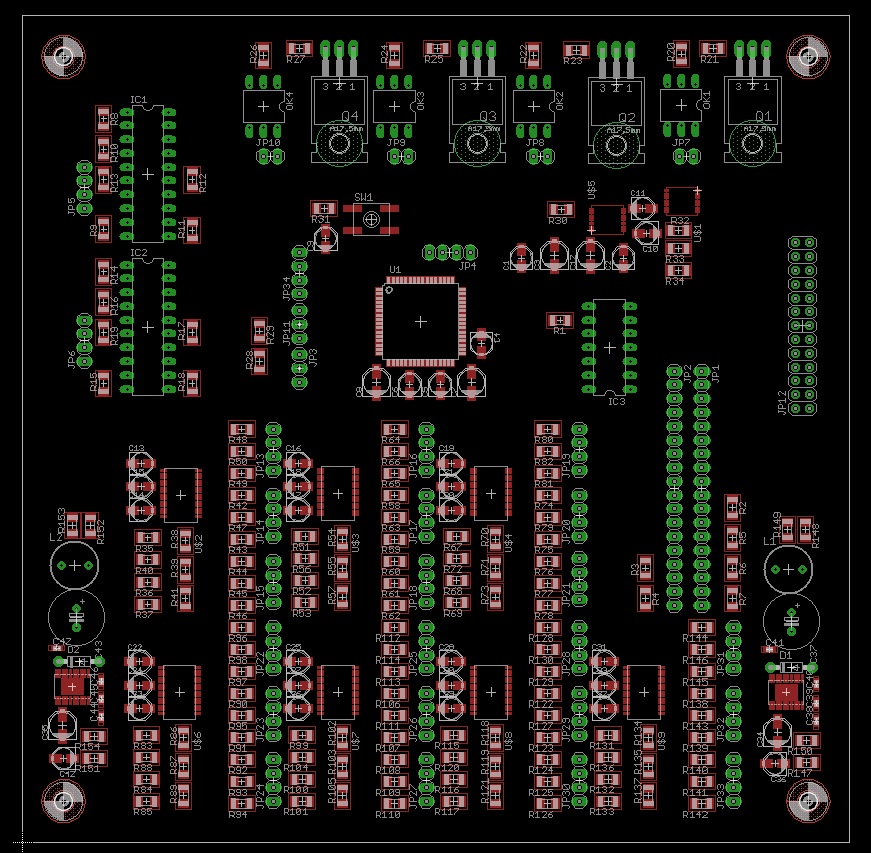 Leave space around border of PCB to run power lines, route inwards as needed, helps with EMI
Thoughts while designing
When making copper fills, keep separate grounds for analog, digital, and dc-dc conversion components

Join up these separate grounds at a single “star-shape point”.
Questions?